Направления развития конвергенции в IT, телекоме и медиа. Что будет дальше?
Андрей Пастухов, E&C
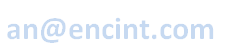 E-mail:
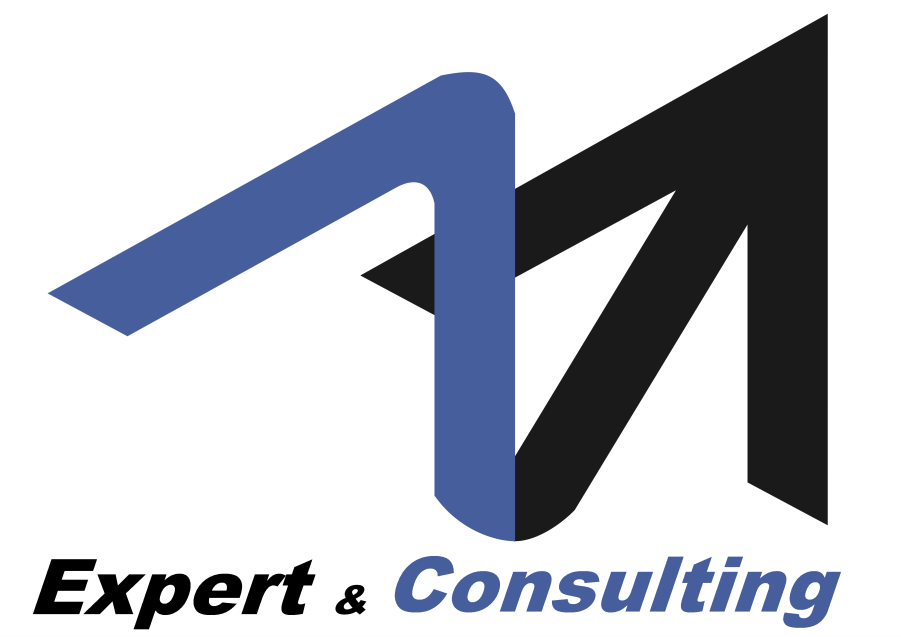 Конвергенция – старый тренд
Реальность…
Глобальная цель конвергенции – улучшить эффективность людей
Этапы конвергенции в телеком
Кто рядом с телемедиа(экосистема)
IaaS, PaaS, CDN
BigData
IoT, M2M
поисковые системы
рекламные сетки, платформы и мессенджеры
продакшин
игры 
LMS
Нейро-интерфейсы и eHealth
холдинги
сейлс-хаусы
программатик
платежные системы
банкинг
мерчандайзинг
лицензирование героев
Потреб. электроника
Контент и развлеч.
ИТ, стартапы
Финансы
Реклама
Логистика
Ритейл
VR
конференц-связь
Кейсы конвергенции
Мобильный + фиксированный интернет
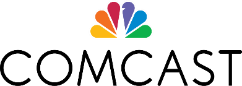 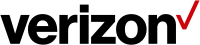 Телеком+
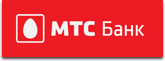 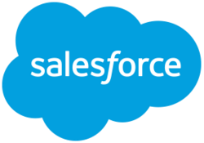 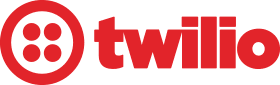 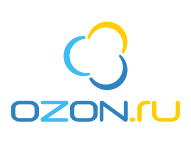 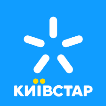 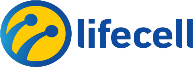 Интернет + PayTV
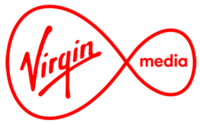 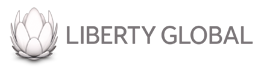 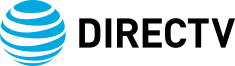 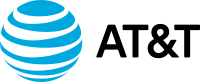 Телемедиа альянсы на примерах США
Телемедиа - среди владельцев мейджоров есть TelCo
Контент - уже «в разных видах»
Тренды в медиа и контенте 1
Тренды в медиа и контенте 2
Драйверы роста
Конвергенция в Украине
ТВ: 700
ФШПД+ТВ: 167
Данные QII’2016 реестра НКРСИ, госреестр телерадиоорганизаций Украины
Что будет дальше…лет через 10
Объединение сервисов по разным моделям сотрудничества
Формы:
Шеринг инфраструктуры
MVNO
M&A
Каким будет продукт
Конвергенция = Консолидация
Когда это начнет происходить
Выводы
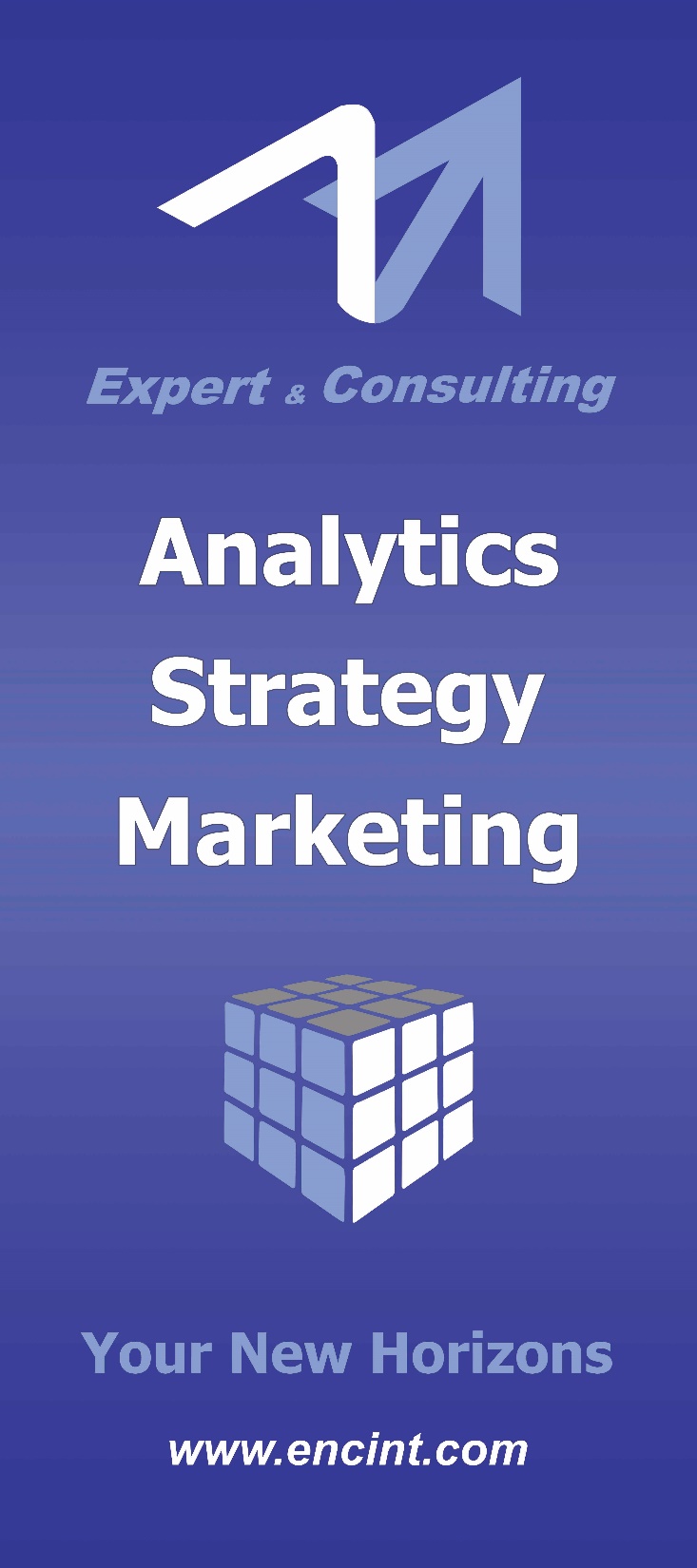 IoT/M2M
Облака
BigData
Стартапы
MHealth
eCommerce
Телеком
Разработка ПО
VoD/OTT
Гранты €10К
#Консалтинг